Accueil
Club de la Retraite Sportive des Coëvrons
Salle des Fêtes

ÉVRON

Le 13 octobre 2020
LE RAPPORT MORAL
JACQUES COMTE

Président
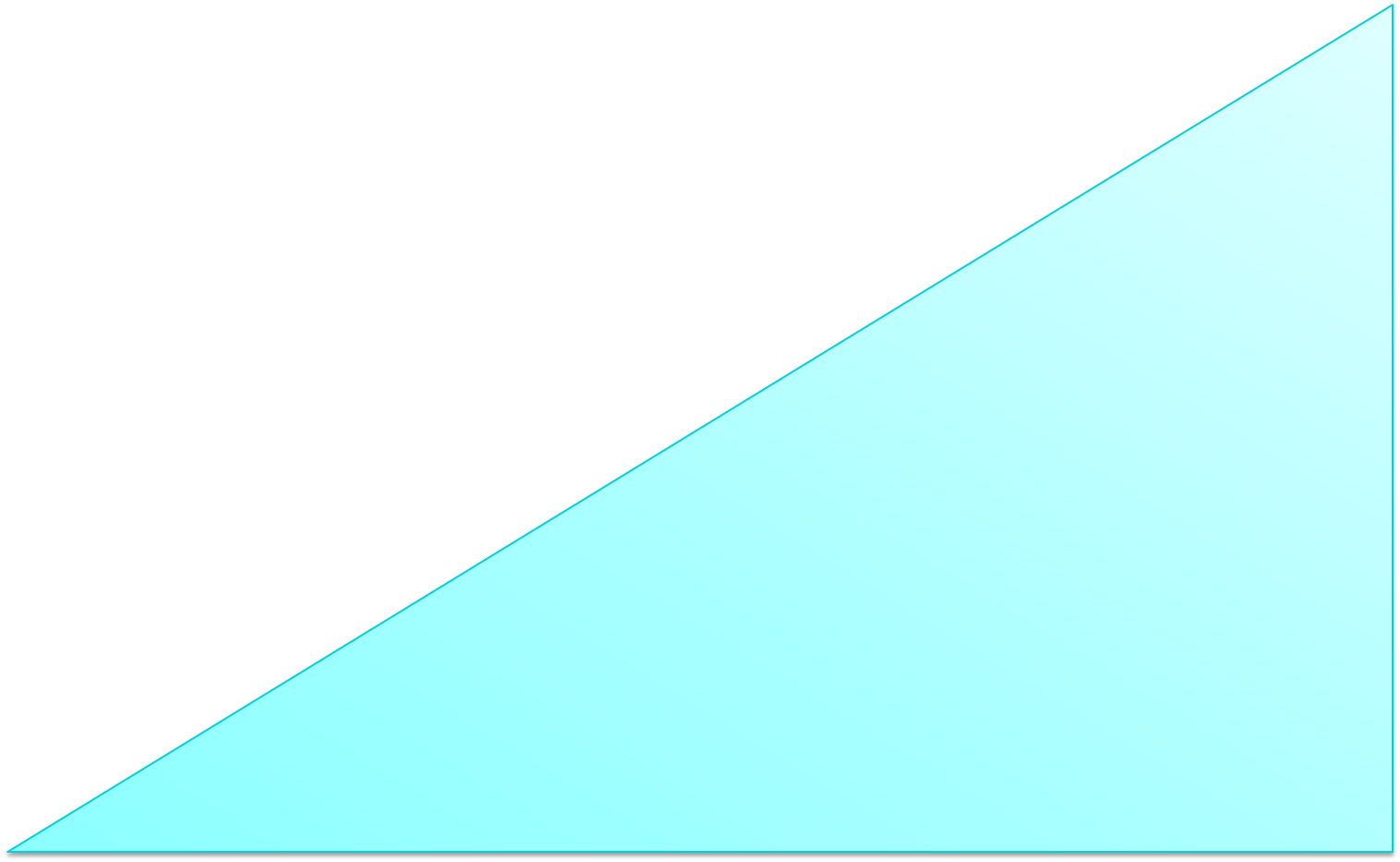 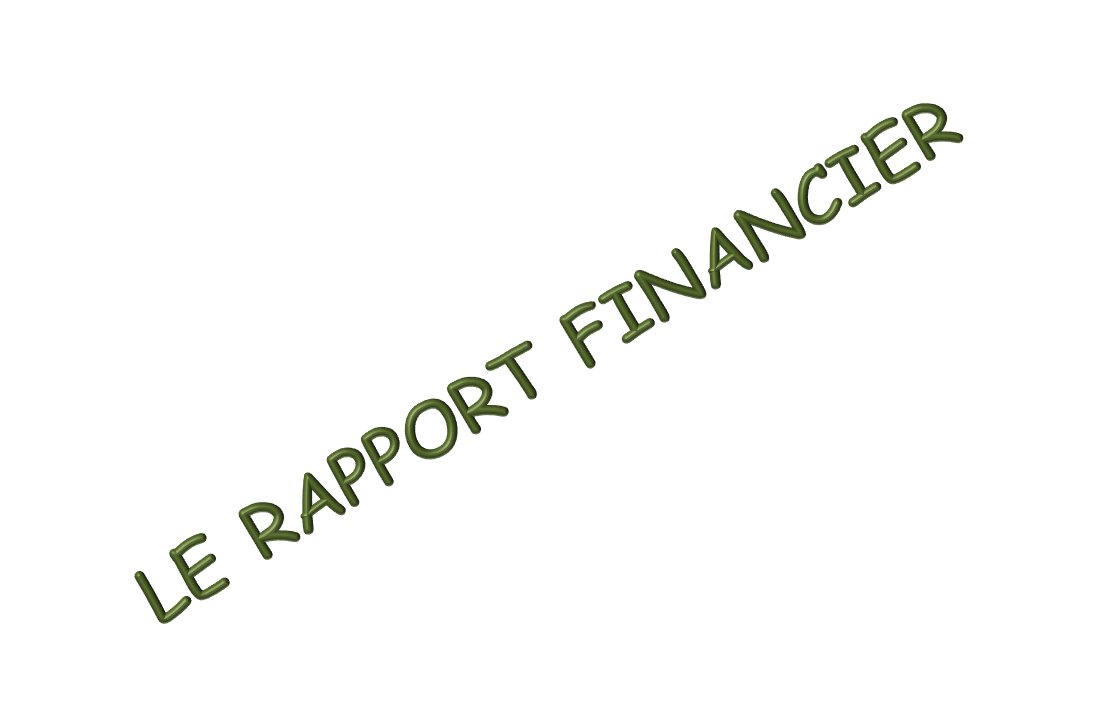 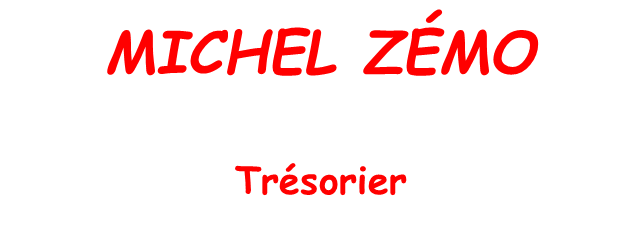 Club de la Retraite Sportive des Coëvrons
Assemblée Générale
du
13 octobre 2020
Rapport  financier
Saison 2019 -  2020
présenté  par

Michel ZEMO

trésorier du club
Cotisations
Animations
[Speaker Notes: € ajouté sur quelques lignes
Total colonne DIFFERENCE en rouge et négatif]
Formation
Fonctionnement
A.G. Club
Divers
Subventions
Produits financiers
BILAN
En conséquence, le bilan financier de l’association au 31 août 2020 s’établit comme suit : 


 dépenses : 26 466,09 € (saison précédente 36 747,99 €)


 recettes : 27 963,97 € (saison précédente 40 202,29 €)
	
RESULTAT pour l’exercice : 

Excédent 1 497,88 €                                                      (saison précédente excédent : 3 454,30 €)
[Speaker Notes: Saison précédente excédent]
Situation au 31 août 2020
En caisse : 132,39 €
Compte courant : 142,55 €
Livret : 9 172,08 €

Solde global : 9 447,02 €
[Speaker Notes: Remplacé 2019 par 2020
Question : Situation 2019 (7799,14) + excédent 2020 (1497,88) Solde global 2020 (9297,02) ??]
Ces comptes ont été vérifiés

le 29 septembre 2020 

par

Lucette CHARBONNEAU
& 
Michel THOMAS
Lecture du rapport

par

Michel THOMAS
LES RAPPORTS D’ACTIVITÉS
Nos animateurs bénévoles ou leur représentant
Rapports d’activités
Nos animateurs
Gymnastique aquatique
Hervé MARTIN
Gymnastique-maintien
Joëlle RENARD
Cyclotourisme Cyclo
Michel PELOUIN
Cyclotourisme Balade
Émile SEIGNEUR
Rando pédestre Rando
Paulette PERRIN
Marche nordique
Michel ZÉMO
Rando pédestre Balade
Odile ANGEVIN
Danses
Marie-Paule LECLERC
Pétanque 
Jacques COMTE
Swingolf
Gérard LE ROY
Mölkky 
Odette GAUDINIÈRE
Multi-activités Séniors
Joël VAZEUX
Aquagym
Nos animateurs
Yvonne BOURNEUF
Gérard LE PIFRE
Myriam LEROUX
Hervé MARTIN
Daniel POISSON
Marie-Thérèse QUILLET
Marie-Annick ROYANT
Monique TEMPLIER
Aquagym
Yvonne BOURNEUF
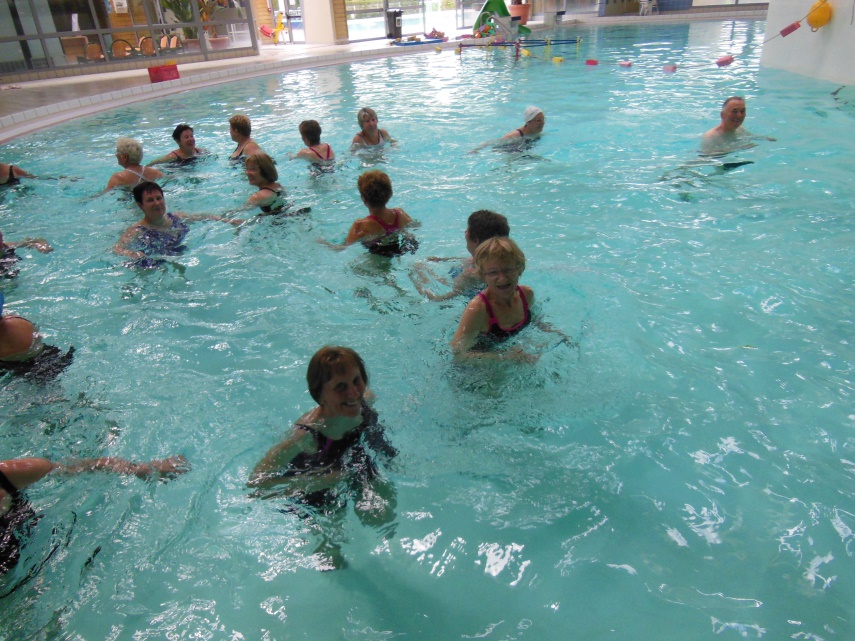 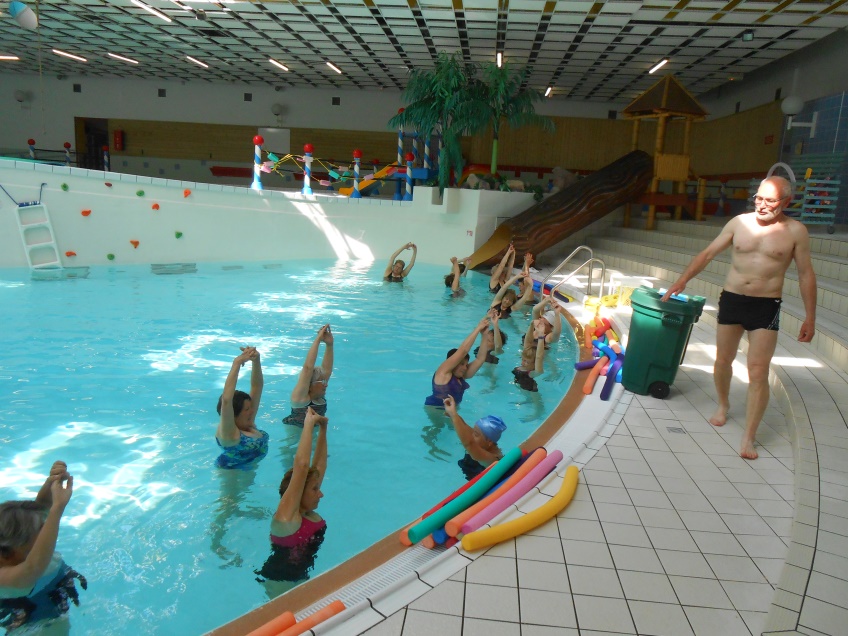 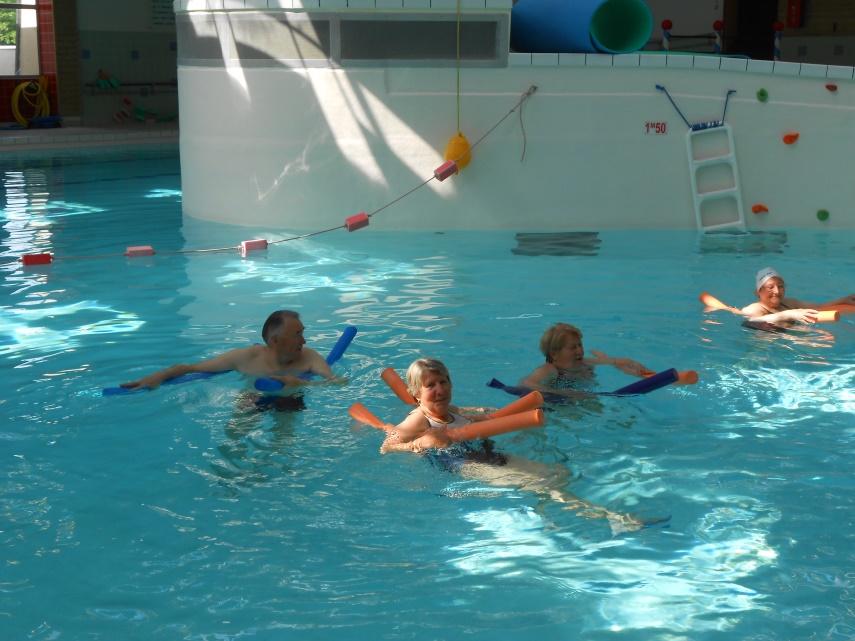 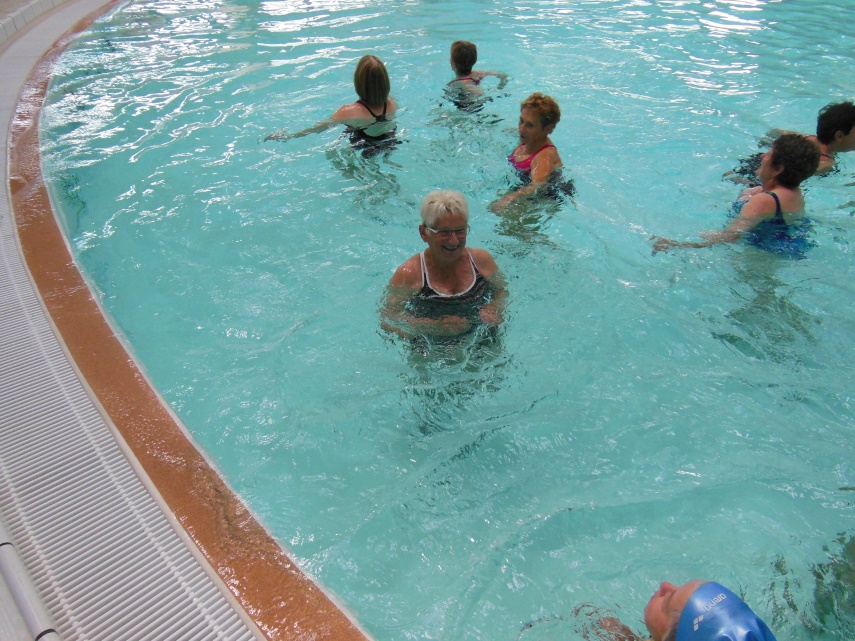 Rapports d’activités
Nos animateurs
Gymnastique aquatique
Hervé MARTIN
Gymnastique-maintien
Joëlle RENARD
Cyclotourisme Cyclo
Michel PELOUIN
Cyclotourisme Balade
Émile SEIGNEUR
Rando pédestre Rando
Paulette PERRIN
Marche nordique
Michel ZÉMO
Rando pédestre Balade
Odile ANGEVIN
Danses
Marie-Paule LECLERC
Pétanque 
Jacques COMTE
Swingolf
Gérard LE ROY
Mölkky 
Odette GAUDINIÈRE
Multi-activités Séniors
Joël VAZEUX
Gymnastique
Nos animateurs
Nicole BOUTTIER

Odette MAUDET

Joëlle RENARD

Joël VAZEUX
Gymnastique
Joëlle RENARD
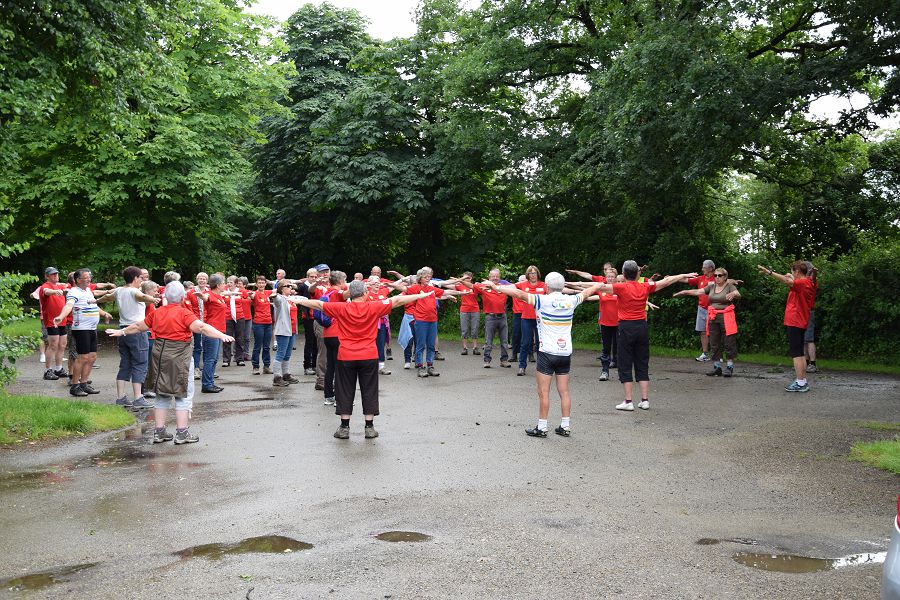 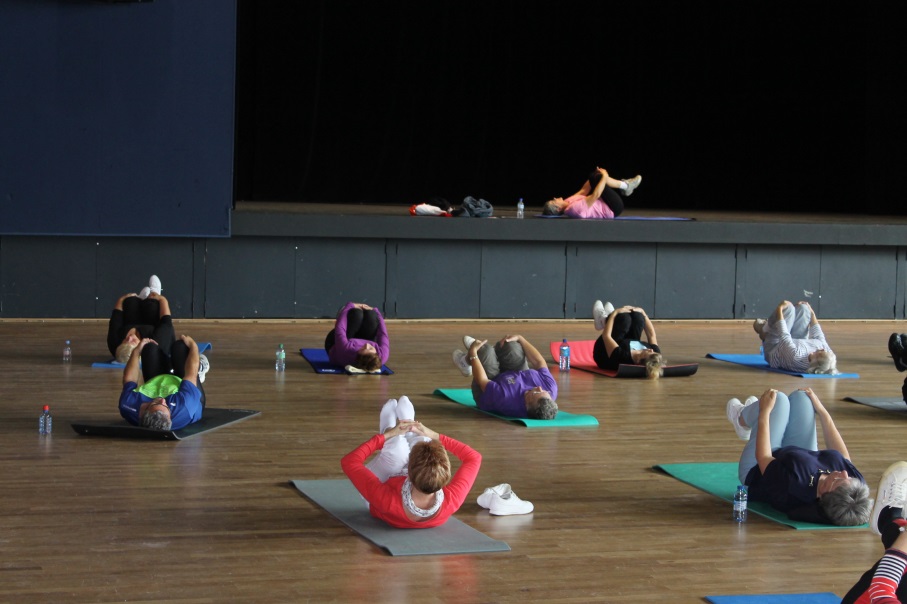 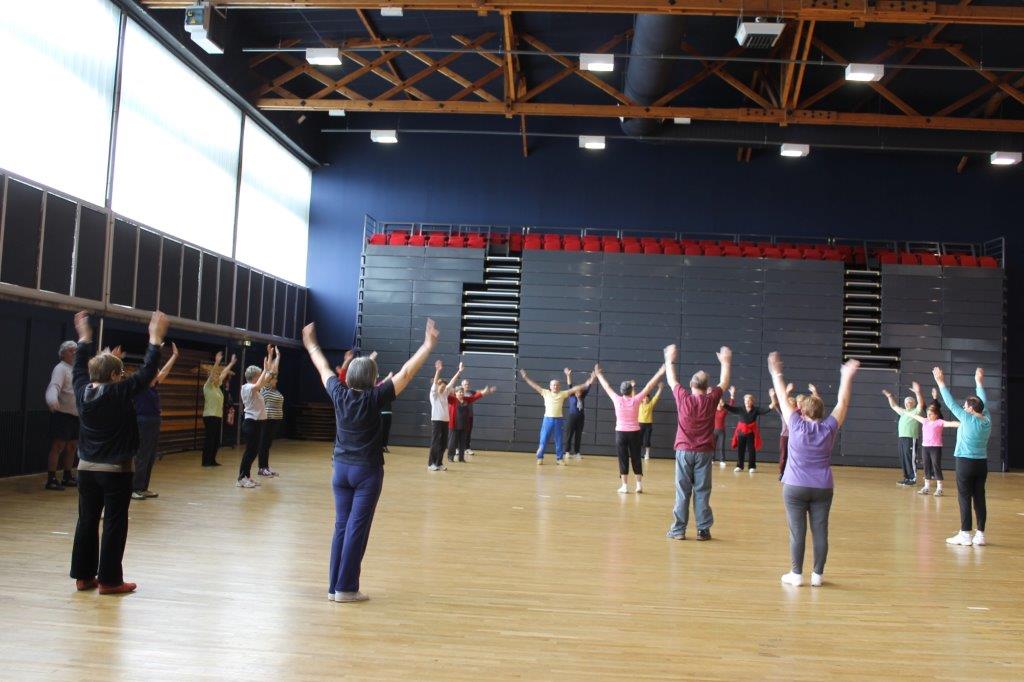 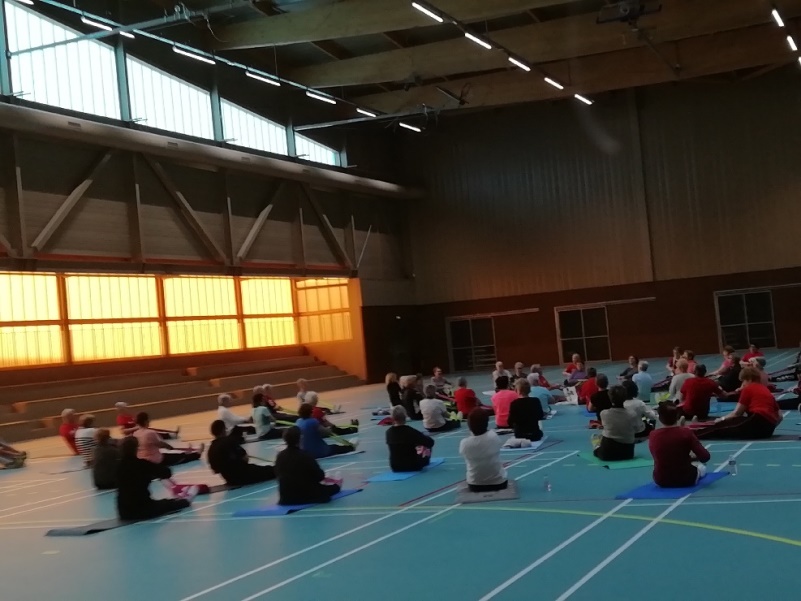 Rapports d’activités
Nos animateurs
Gymnastique aquatique
Hervé MARTIN
Gymnastique-maintien
Joëlle RENARD
Cyclotourisme Cyclo
Michel PELOUIN
Cyclotourisme Balade
Émile SEIGNEUR
Rando pédestre Rando
Paulette PERRIN
Marche nordique
Michel ZÉMO
Rando pédestre Balade
Odile ANGEVIN
Danses
Marie-Paule LECLERC
Pétanque 
Jacques COMTE
Swingolf
Gérard LE ROY
Mölkky 
Odette GAUDINIÈRE
Multi-activités Séniors
Joël VAZEUX
Cyclo balade
Nos animateurs
Guy BOUSSARD

Jacques LALOUZE

Émile SEIGNEUR
Cyclo balade
Émile SEIGNEUR
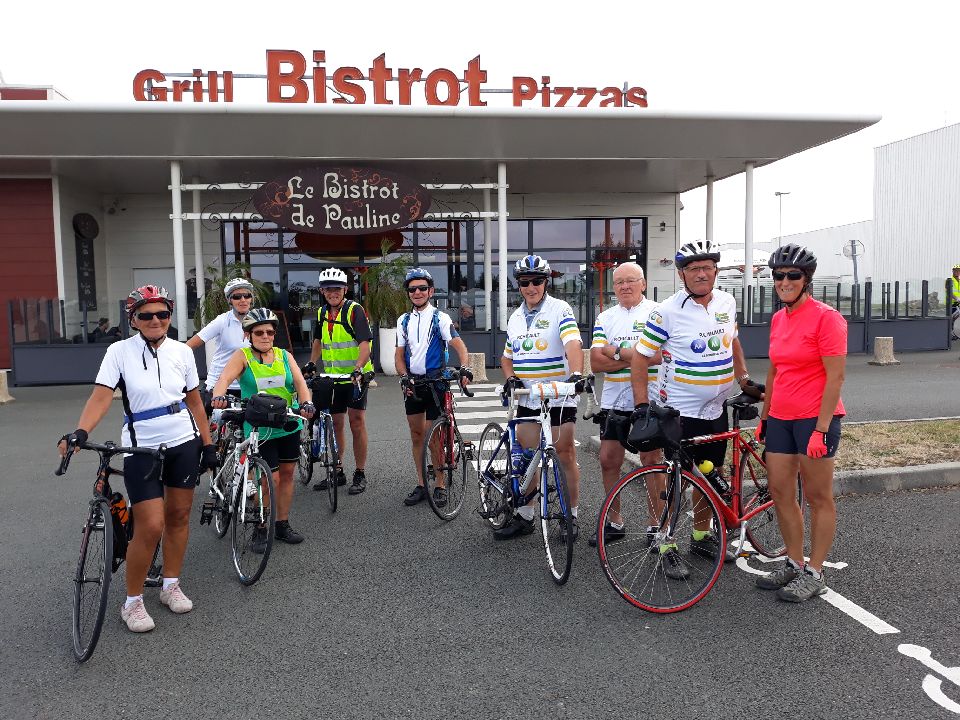 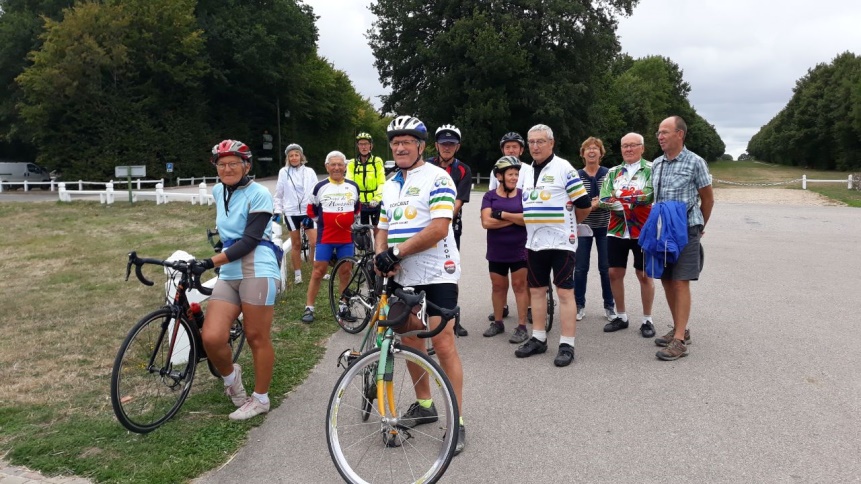 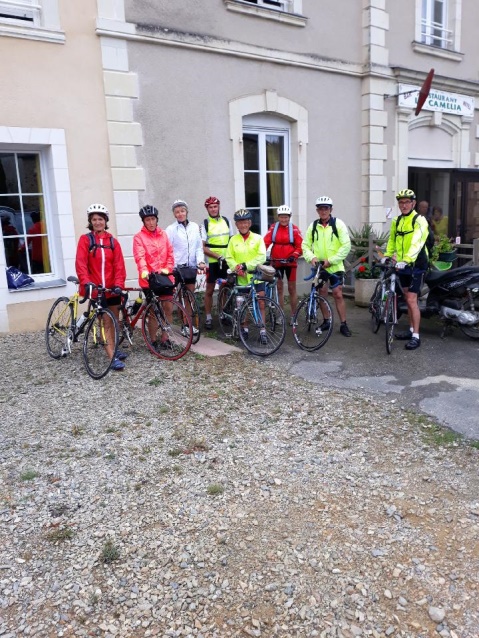 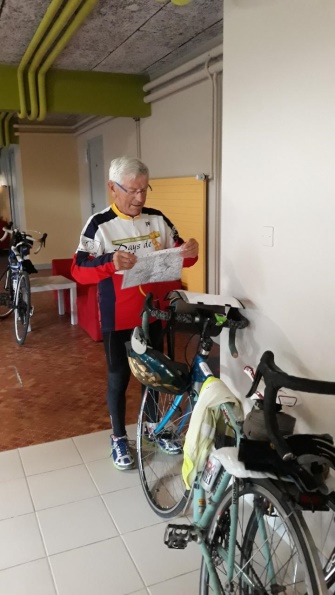 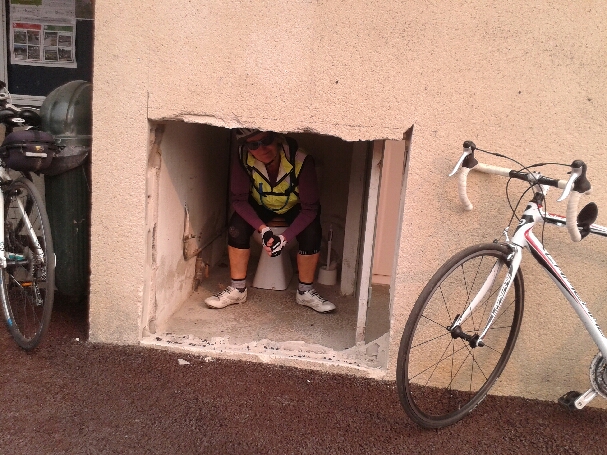 Rapports d’activités
Nos animateurs
Gymnastique aquatique
Hervé MARTIN
Gymnastique-maintien
Joëlle RENARD
Cyclotourisme Cyclo
Michel PELOUIN
Cyclotourisme Balade
Émile SEIGNEUR
Rando pédestre Rando
Paulette PERRIN
Marche nordique
Michel ZÉMO
Rando pédestre Balade
Odile ANGEVIN
Danses
Marie-Paule LECLERC
Pétanque 
Jacques COMTE
Swingolf
Gérard LE ROY
Mölkky 
Odette GAUDINIÈRE
Multi-activités Séniors
Joël VAZEUX
Cyclotourisme
Nos animateurs
Daniel CAROSIO


Michel PELOUIN
Cyclo
Michel PELOUIN
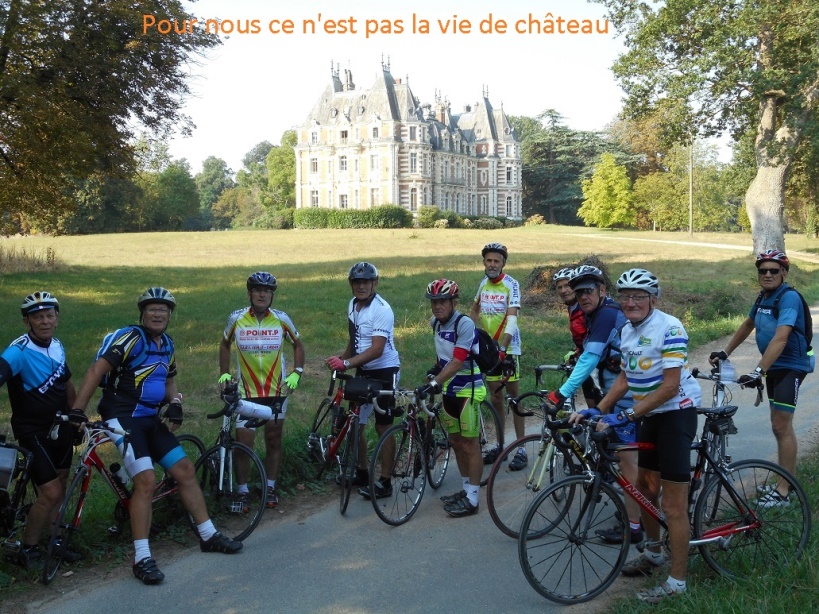 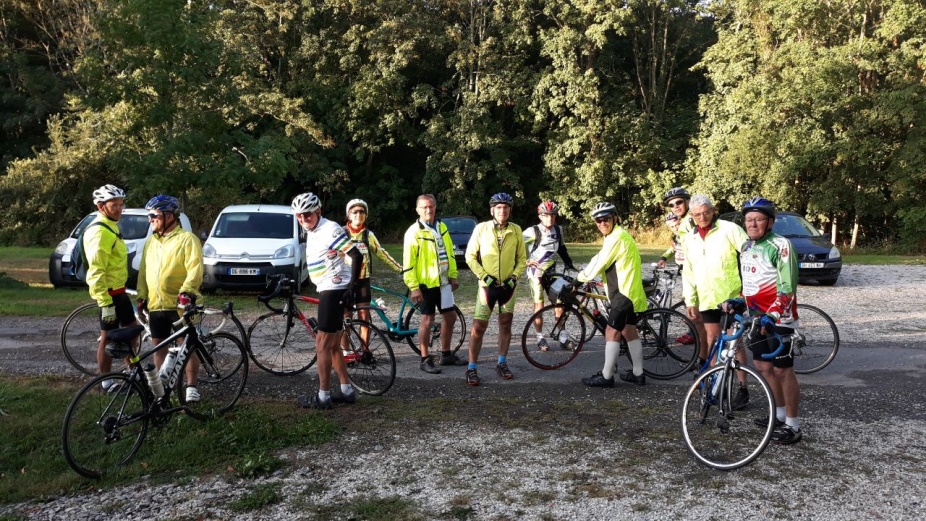 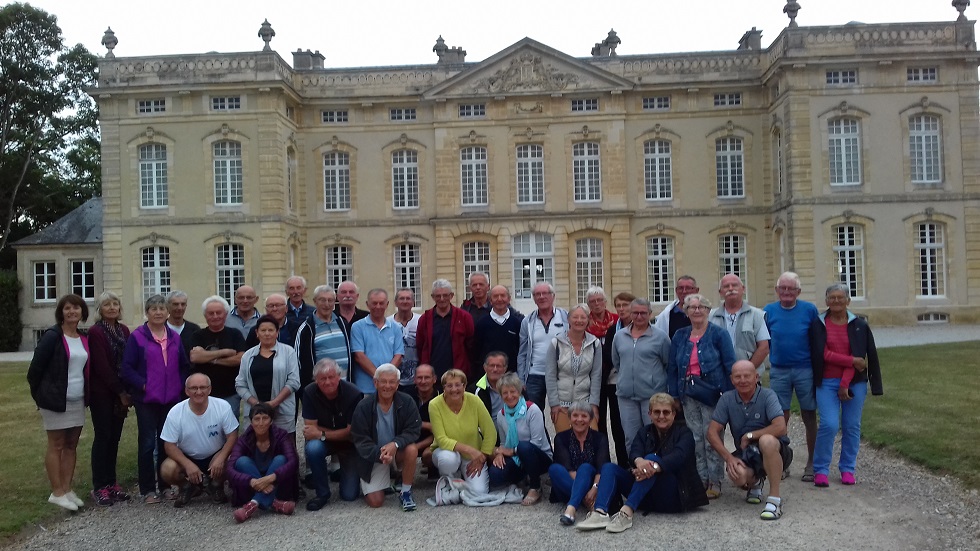 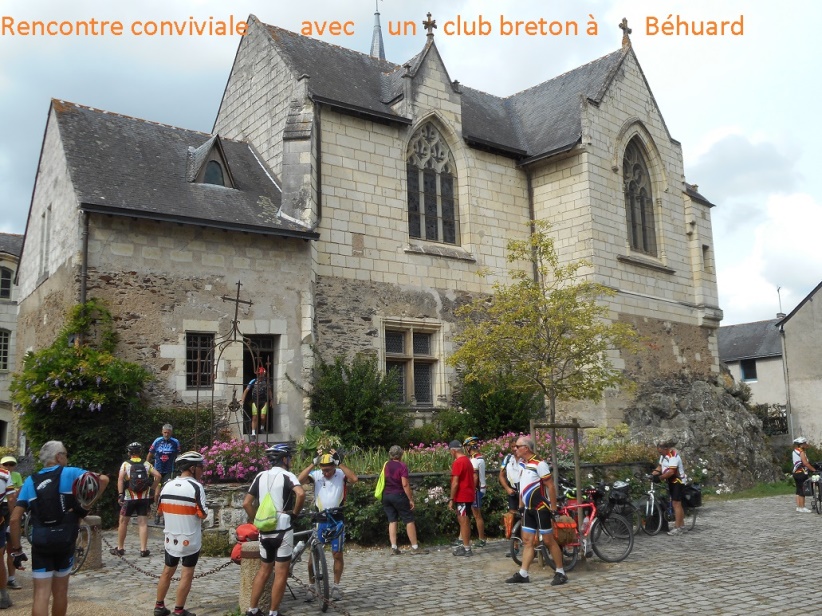 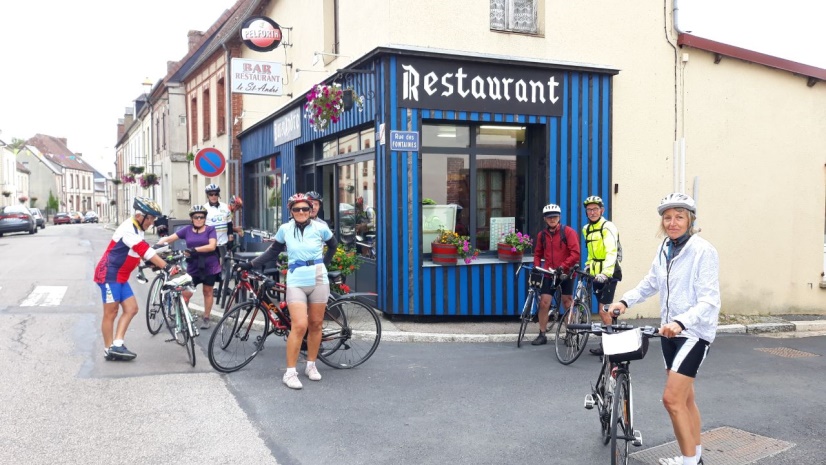 Rapports d’activités
Nos animateurs
Gymnastique aquatique
Hervé MARTIN
Gymnastique-maintien
Joëlle RENARD
Cyclotourisme Cyclo
Michel PELOUIN
Cyclotourisme Balade
Émile SEIGNEUR
Rando pédestre Rando
Paulette PERRIN
Marche nordique
Michel ZÉMO
Rando pédestre Balade
Odile ANGEVIN
Danses
Marie-Paule LECLERC
Pétanque 
Jacques COMTE
Swingolf
Gérard LE ROY
Mölkky 
Odette GAUDINIÈRE
Multi-activités Séniors
Joël VAZEUX
Rando balade
Nos animateurs
Odile ANGEVIN
Rando balade
Odile ANGEVIN
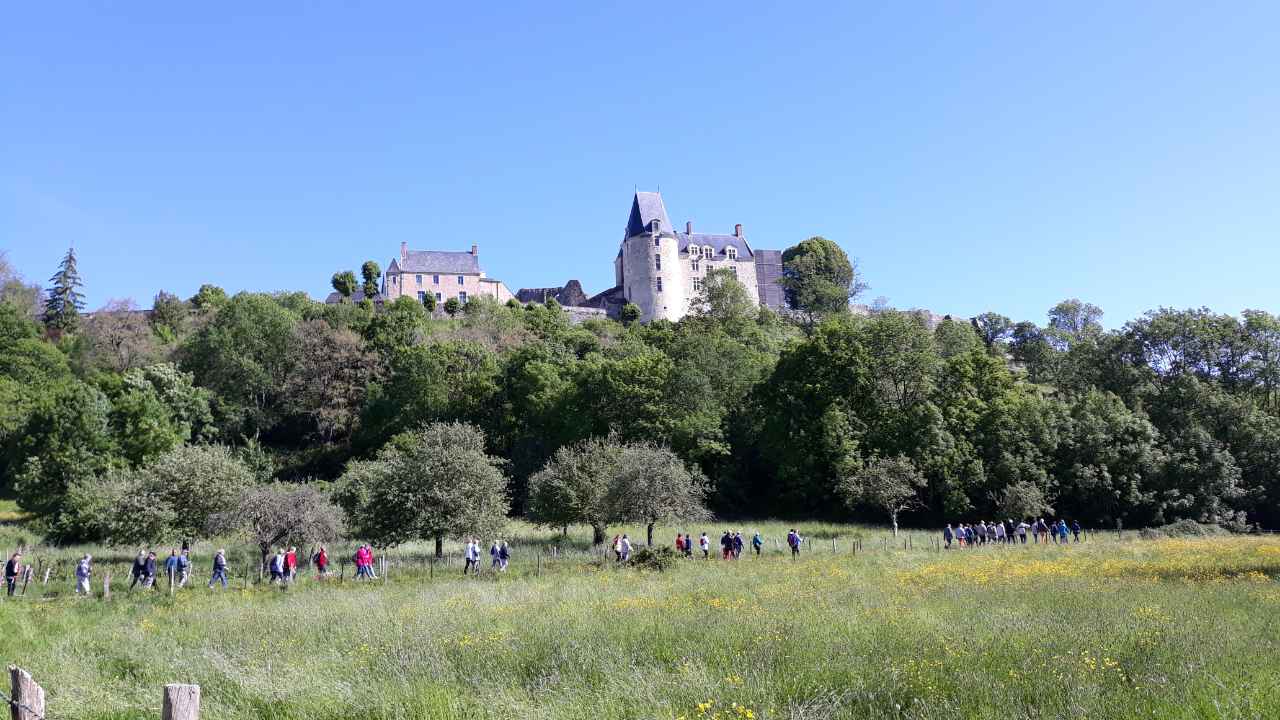 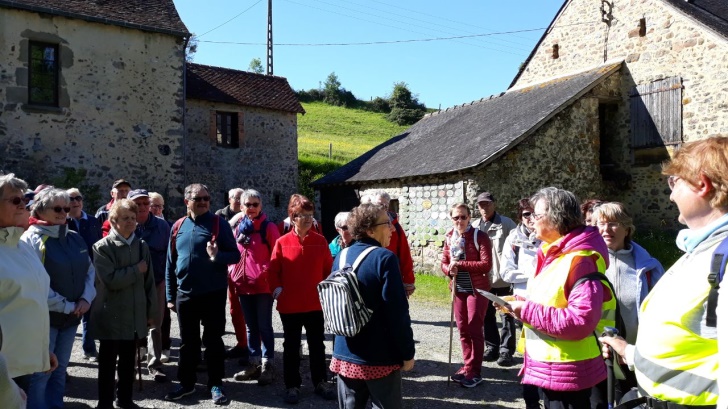 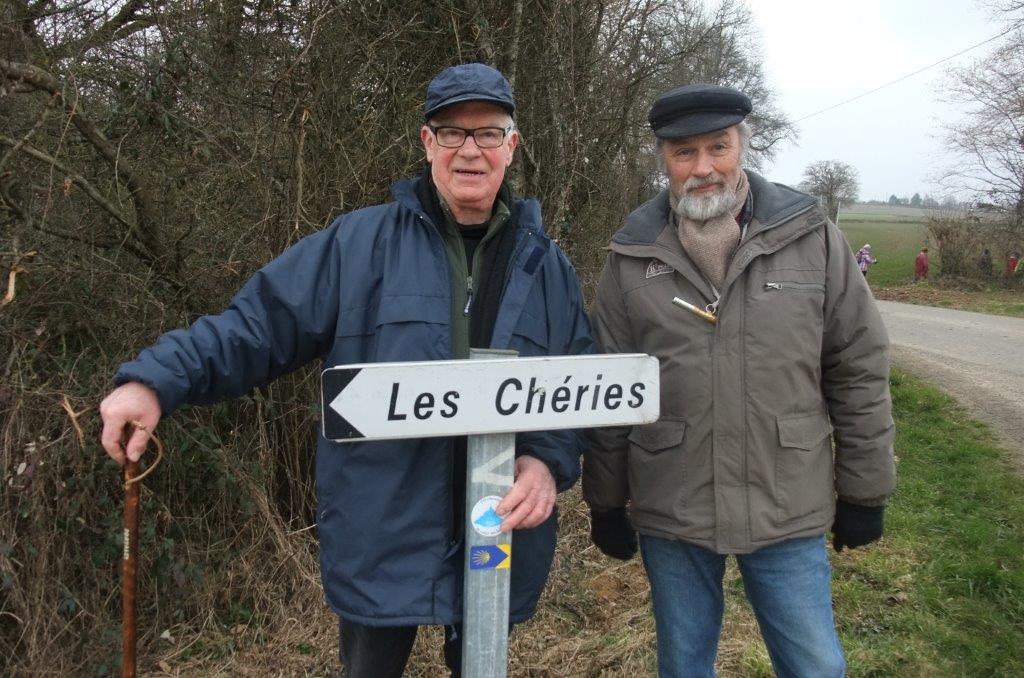 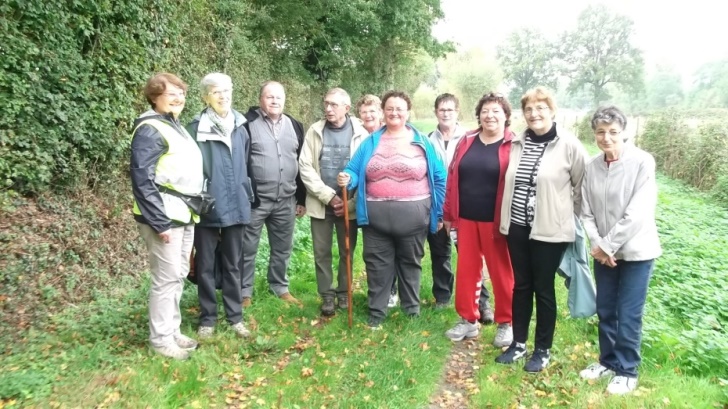 Rapports d’activités
Nos animateurs
Gymnastique aquatique
Hervé MARTIN
Gymnastique-maintien
Joëlle RENARD
Cyclotourisme Cyclo
Michel PELOUIN
Cyclotourisme Balade
Émile SEIGNEUR
Rando pédestre Rando
Paulette PERRIN
Marche nordique
Michel ZÉMO
Rando pédestre Balade
Odile ANGEVIN
Danses
Marie-Paule LECLERC
Pétanque 
Jacques COMTE
Swingolf
Gérard LE ROY
Mölkky 
Odette GAUDINIÈRE
Multi-activités Séniors
Joël VAZEUX
Rando Pédestre
Nos animateurs
Alain BARILLET

Claude MÉTIER

Paulette PERRIN

Jean-Louis TALVARD

Michel ZÉMO
Rando Pédestre
Alain BARRILLET
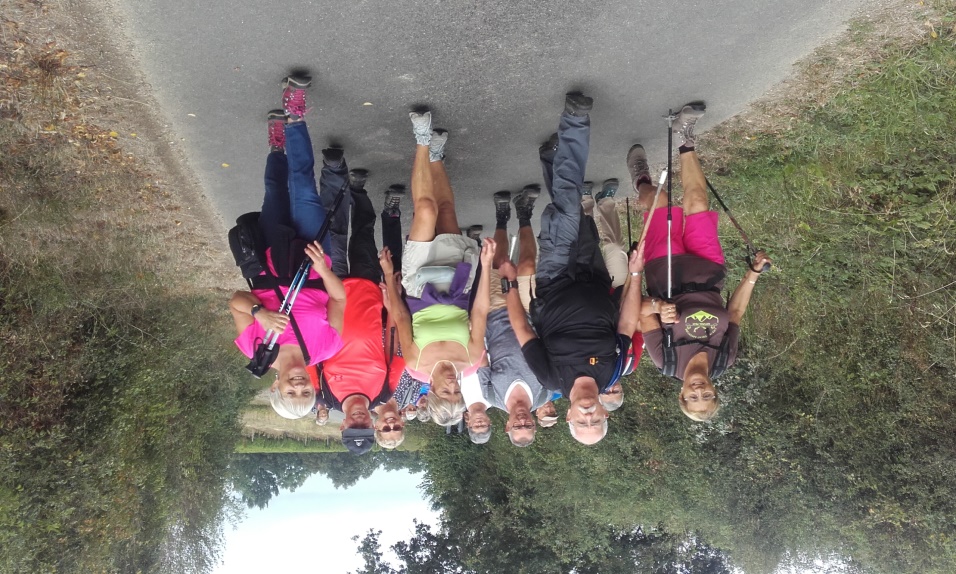 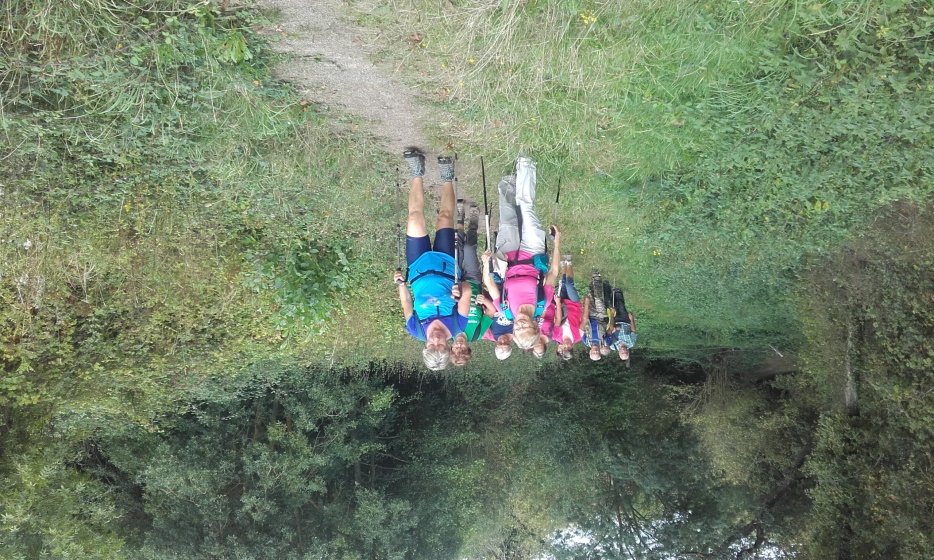 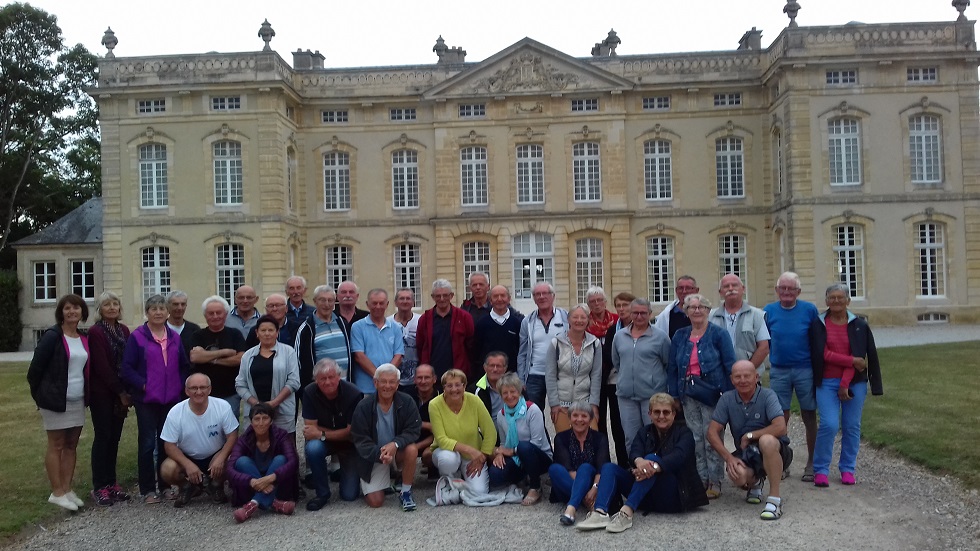 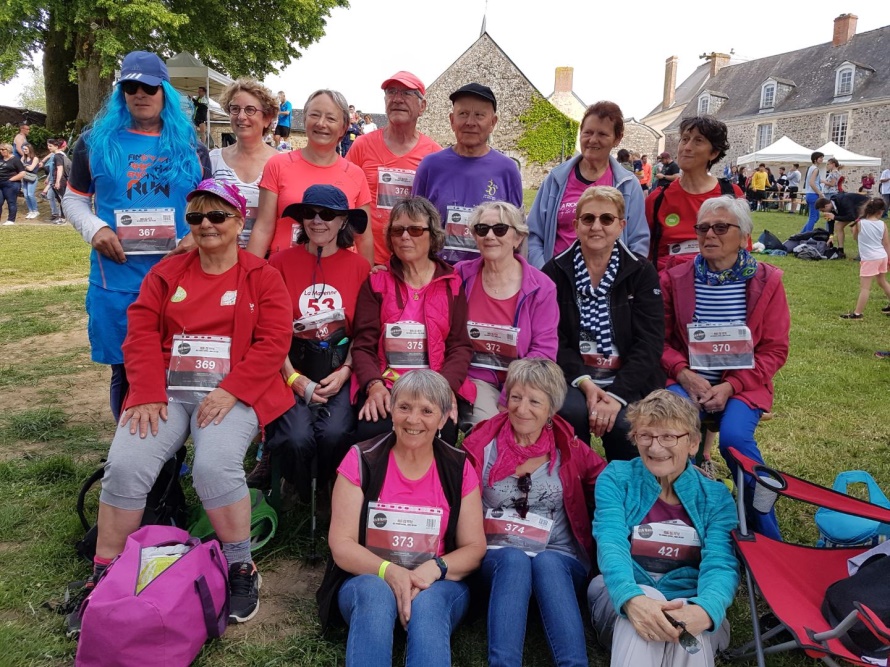 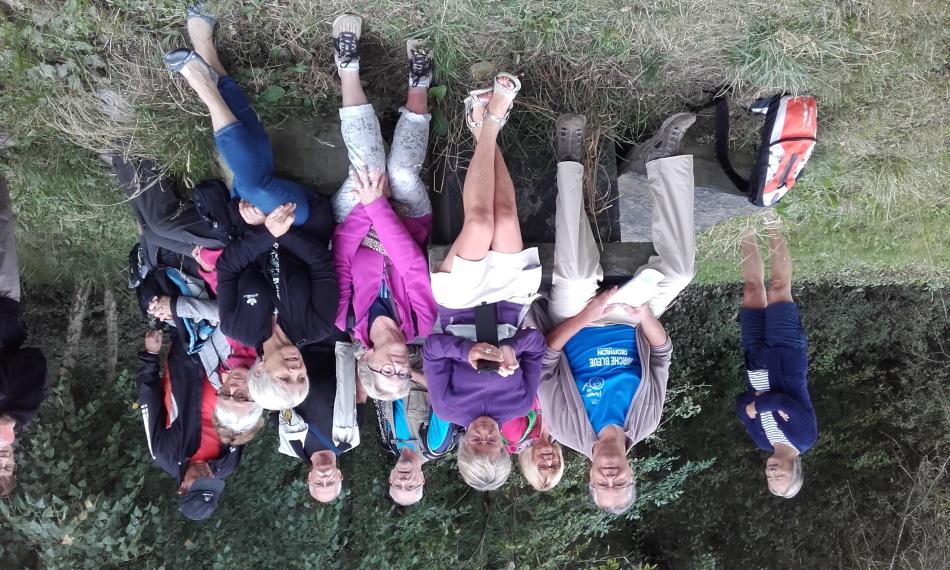 Rapports d’activités
Nos animateurs
Gymnastique aquatique
Hervé MARTIN
Gymnastique-maintien
Joëlle RENARD
Cyclotourisme Cyclo
Michel PELOUIN
Cyclotourisme Balade
Émile SEIGNEUR
Rando pédestre Rando
Paulette PERRIN
Marche nordique
Michel ZÉMO
Rando pédestre Balade
Odile ANGEVIN
Danses
Marie-Paule LECLERC
Pétanque 
Jacques COMTE
Swingolf
Gérard LE ROY
Mölkky 
Odette GAUDINIÈRE
Multi-activités Séniors
Joël VAZEUX
Marche nordique
Nos animateurs
Roland MARTINEAU

Michel SERRAND

Michel ZÉMO
Marche nordique
Michel ZÉMO
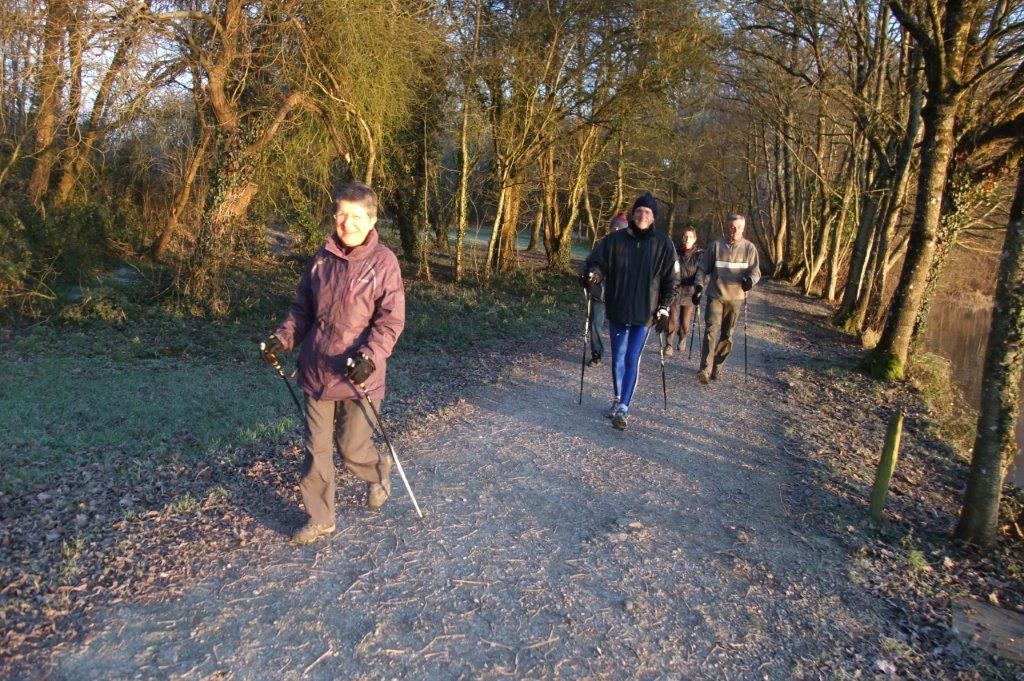 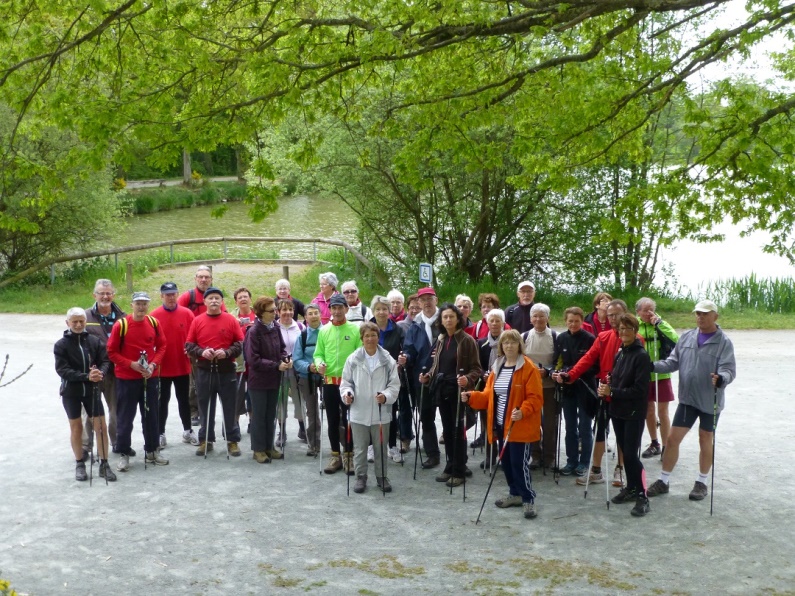 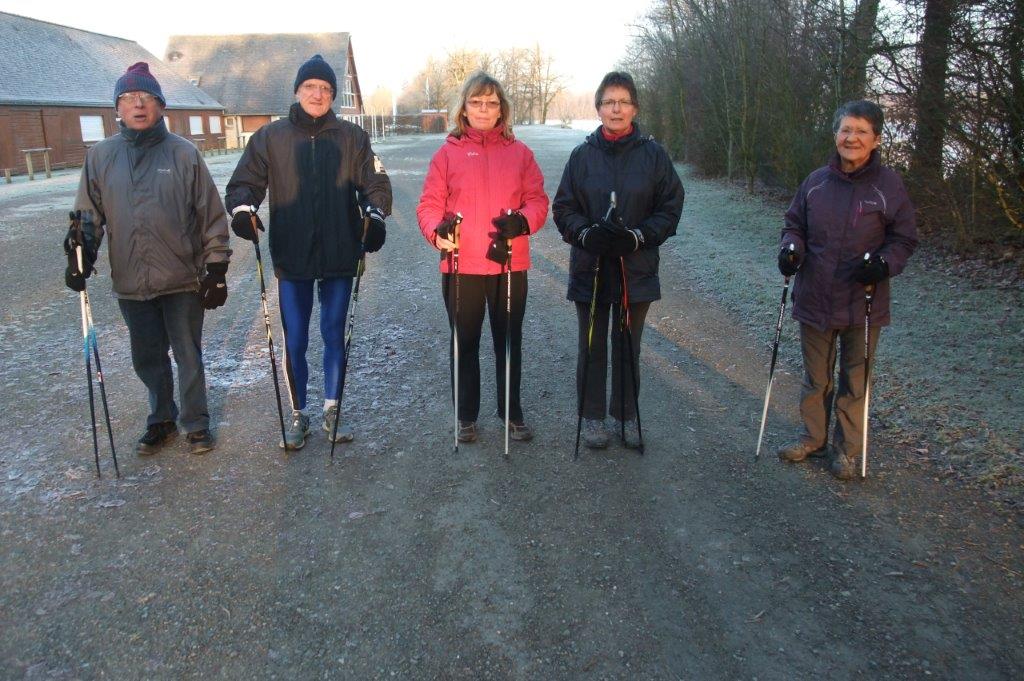 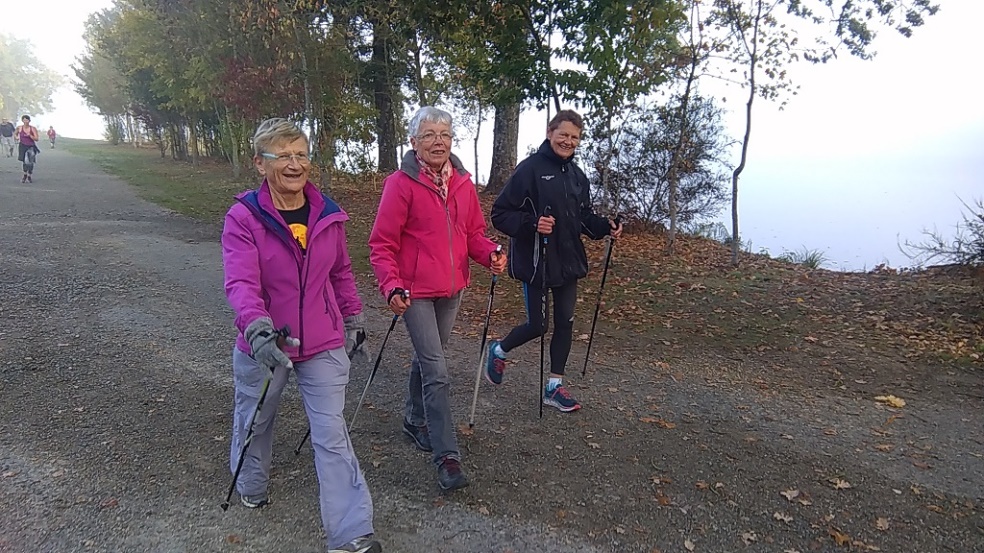 Rapports d’activités
Nos animateurs
Gymnastique aquatique
Hervé MARTIN
Gymnastique-maintien
Joëlle RENARD
Cyclotourisme Cyclo
Michel PELOUIN
Cyclotourisme Balade
Émile SEIGNEUR
Rando pédestre Rando
Paulette PERRIN
Marche nordique
Michel ZÉMO
Rando pédestre Balade
Odile ANGEVIN
Danses
Marie-Paule LECLERC
Pétanque 
Jacques COMTE
Swingolf
Gérard LE ROY
Mölkky 
Odette GAUDINIÈRE
Multi-activités Séniors
Joël VAZEUX
Pétanque
Nos animateurs
Daniel ANGOT

Denise COMTE

Jacques COMTE
Pétanque
Jacques COMTE
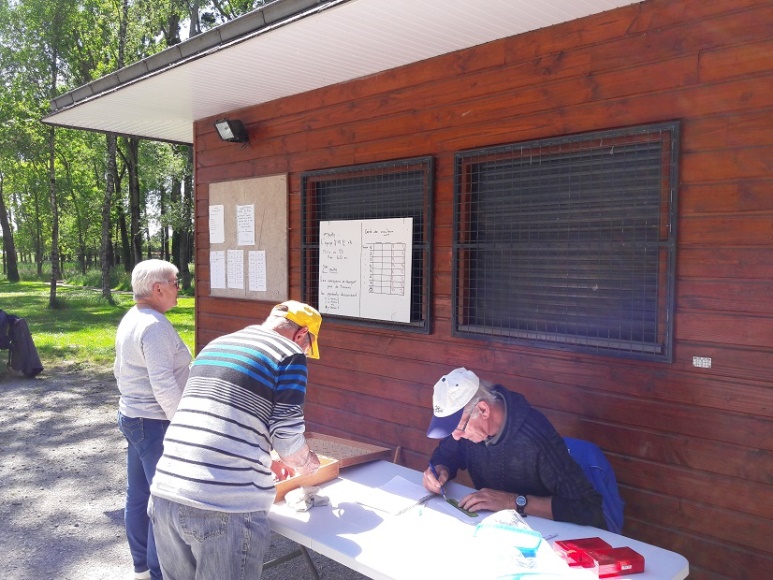 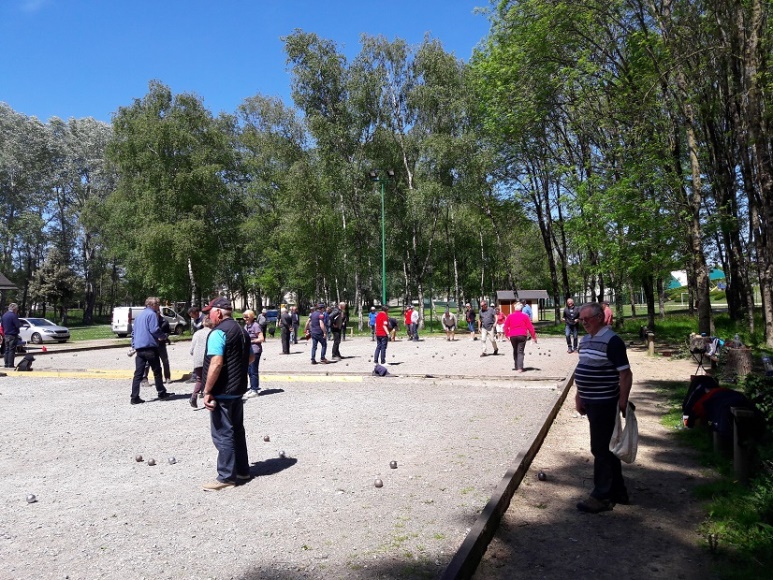 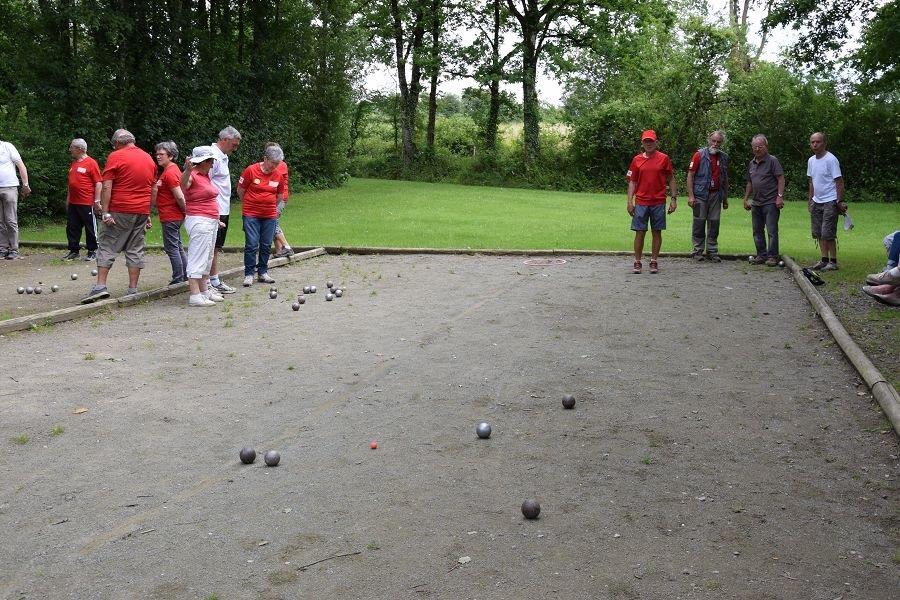 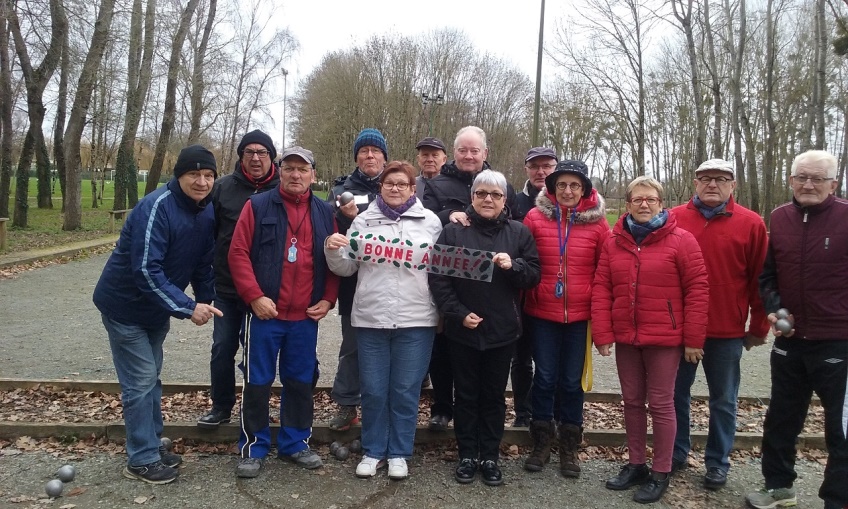 Rapports d’activités
Nos animateurs
Gymnastique aquatique
Hervé MARTIN
Gymnastique-maintien
Joëlle RENARD
Cyclotourisme Cyclo
Michel PELOUIN
Cyclotourisme Balade
Émile SEIGNEUR
Rando pédestre Rando
Paulette PERRIN
Marche nordique
Michel ZÉMO
Rando pédestre Balade
Odile ANGEVIN
Danses
Marie-Paule LECLERC
Pétanque 
Jacques COMTE
Swingolf
Gérard LE ROY
Mölkky 
Odette GAUDINIÈRE
Multi-activités Séniors
Joël VAZEUX
Mölkky
Nos animateurs
Bertrand GANDON

Odette GAUDINIÈRE
Mölkky
Odette GAUDINIÈRE
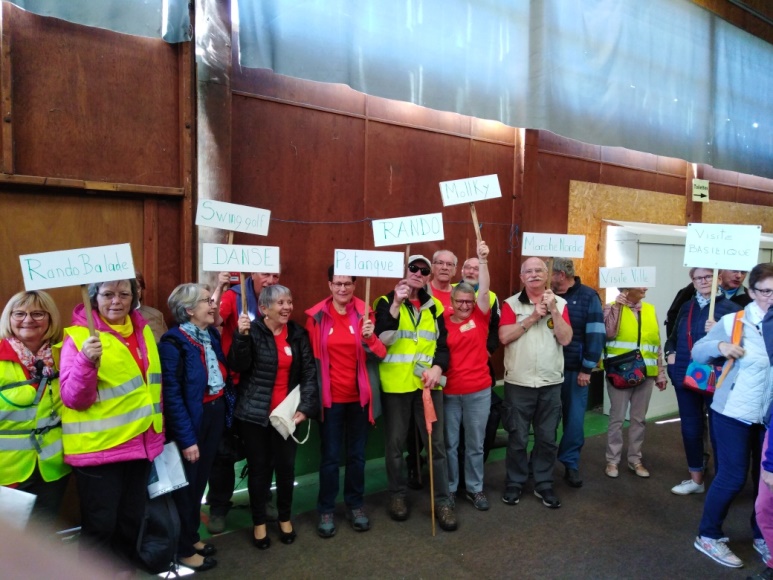 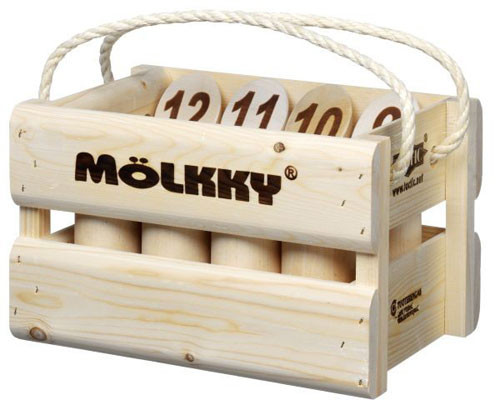 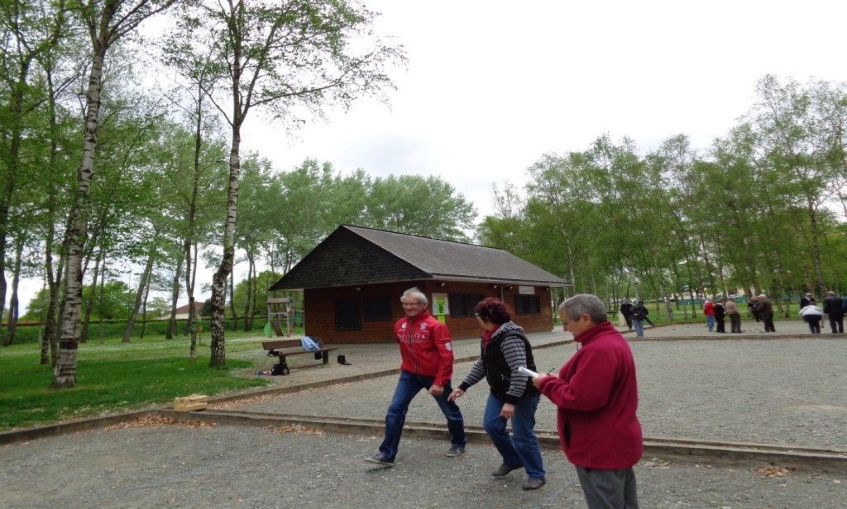 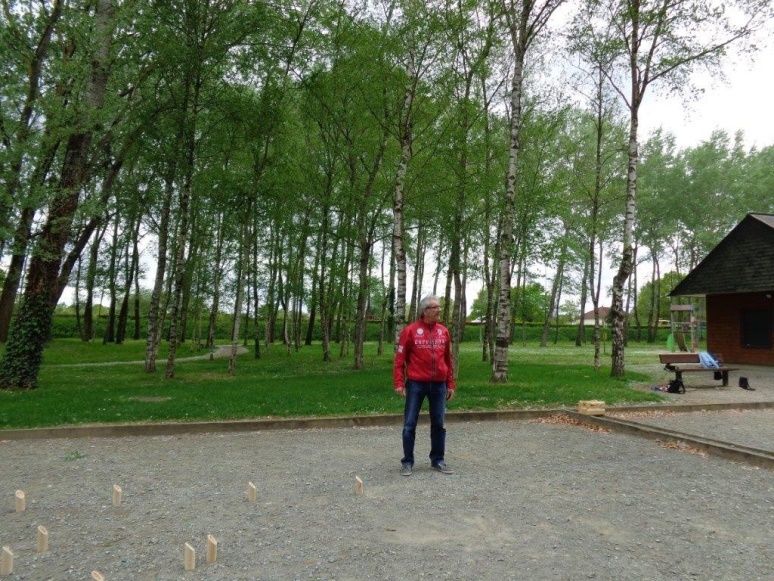 Rapports d’activités
Nos animateurs
Gymnastique aquatique
Hervé MARTIN
Gymnastique-maintien
Joëlle RENARD
Cyclotourisme Cyclo
Michel PELOUIN
Cyclotourisme Balade
Émile SEIGNEUR
Rando pédestre Rando
Paulette PERRIN
Marche nordique
Michel ZÉMO
Rando pédestre Balade
Odile ANGEVIN
Danses
Marie-Paule LECLERC
Pétanque 
Jacques COMTE
Swingolf
Gérard LE ROY
Mölkky 
Odette GAUDINIÈRE
Multi-activités Séniors
Joël VAZEUX
Danses
Nos animateurs
Orkia AUBIN

Christiane CHARBONNEAU

Marie-Paule LECLERC
Danses
Orkia AUBIN
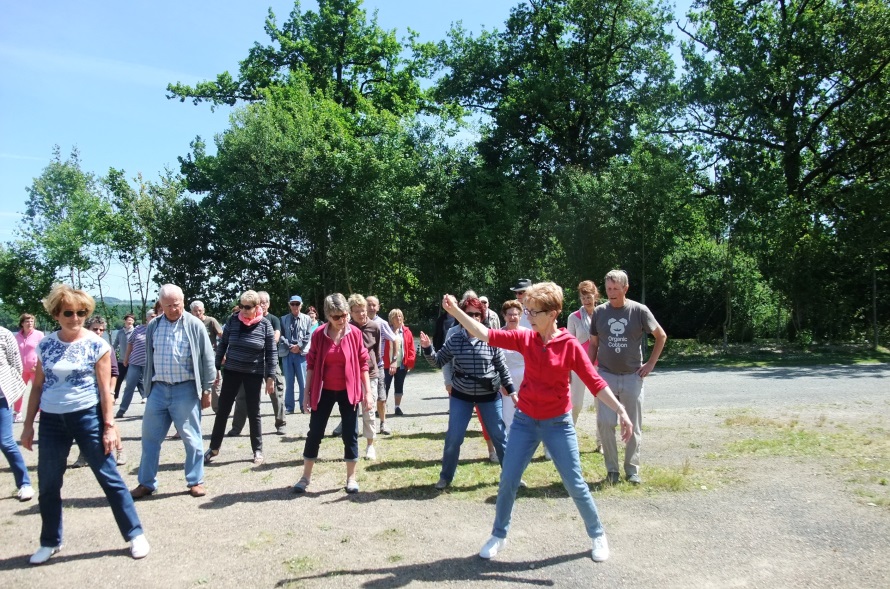 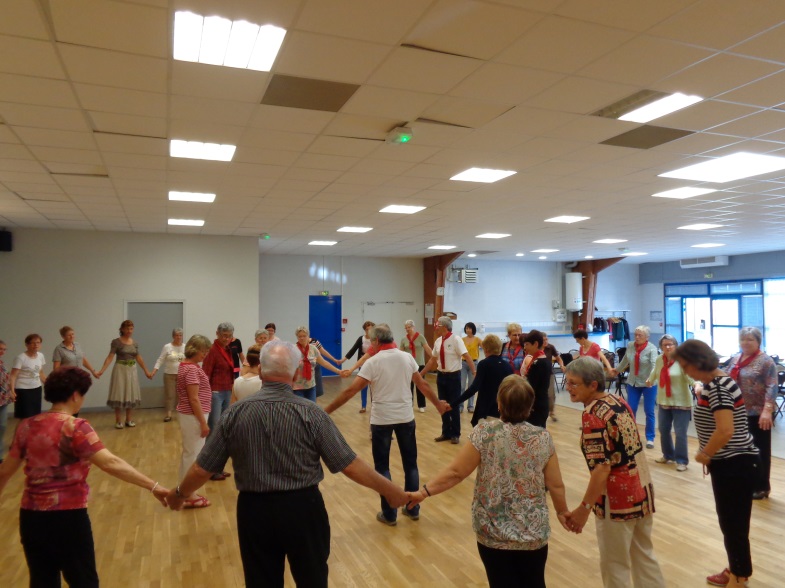 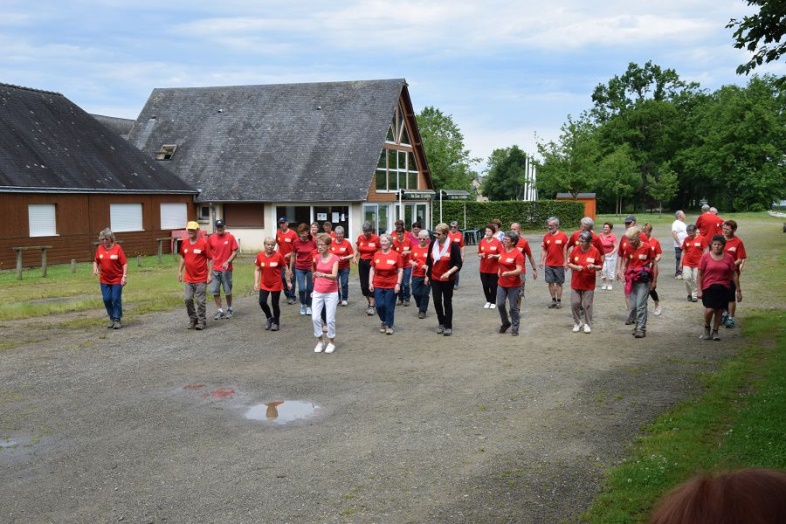 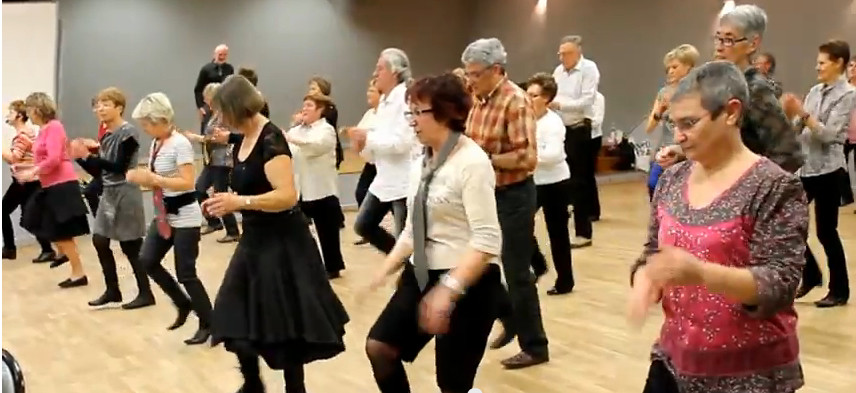 Rapports d’activités
Nos animateurs
Gymnastique aquatique
Hervé MARTIN
Gymnastique-maintien
Joëlle RENARD
Cyclotourisme Cyclo
Michel PELOUIN
Cyclotourisme Balade
Émile SEIGNEUR
Rando pédestre Rando
Paulette PERRIN
Marche nordique
Michel ZÉMO
Rando pédestre Balade
Odile ANGEVIN
Danses
Marie-Paule LECLERC
Pétanque 
Jacques COMTE
Swingolf
Gérard LE ROY
Mölkky 
Odette GAUDINIÈRE
Multi-activités Séniors
Joël VAZEUX
Swingolf
Nos animateurs
Michel FLEURY

Gérard LE ROY
Swingolf
Gérard LE ROY
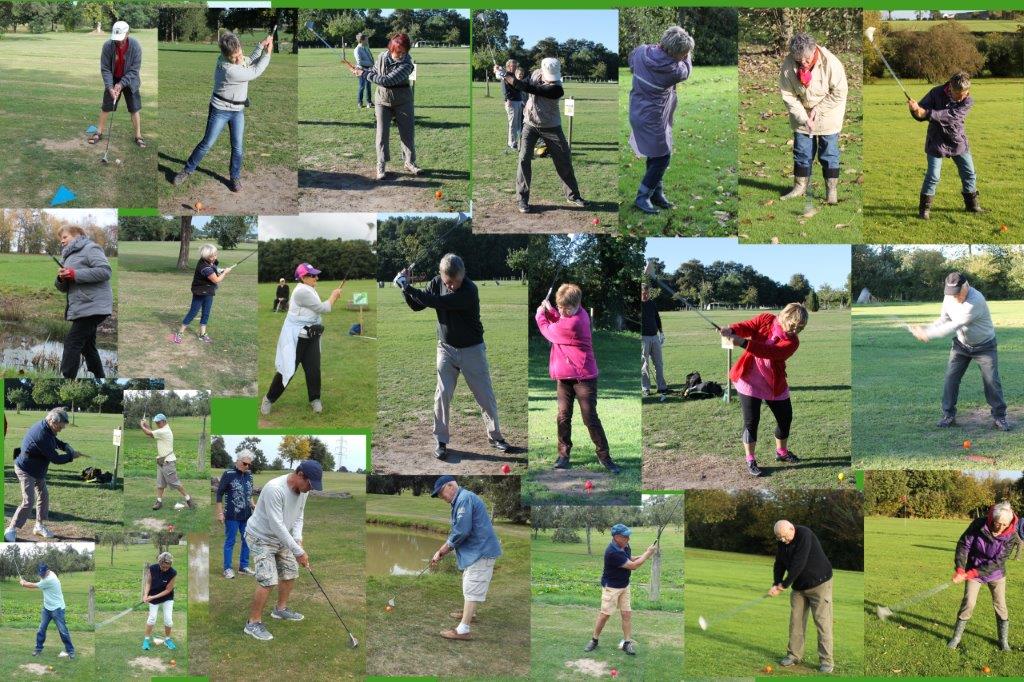 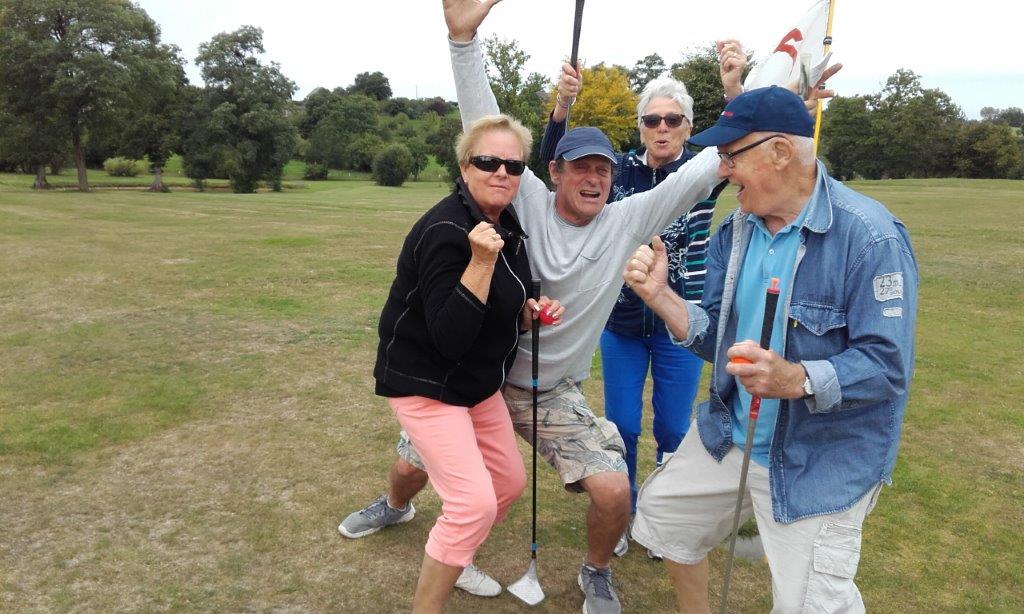 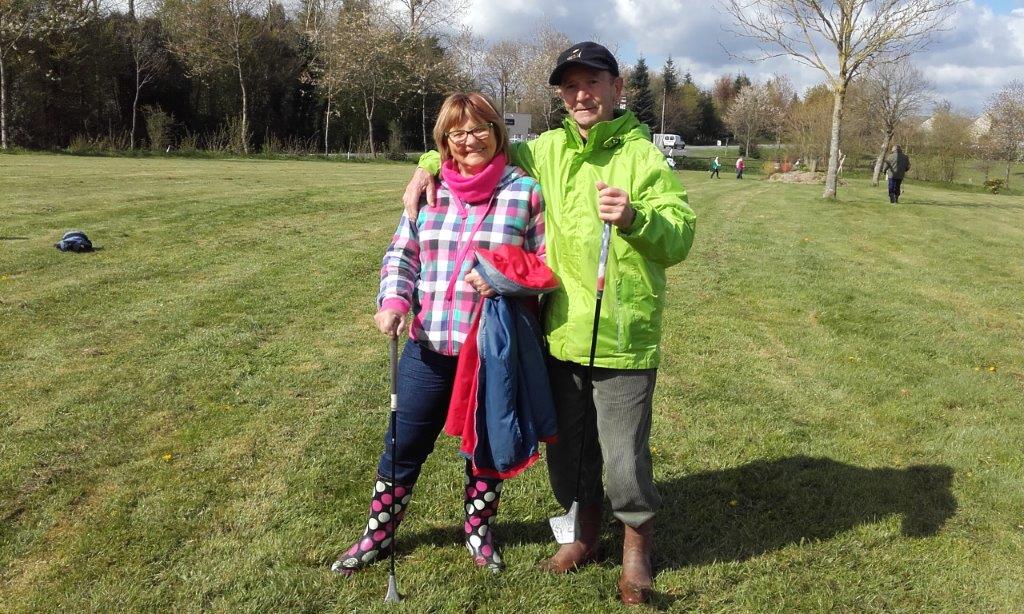 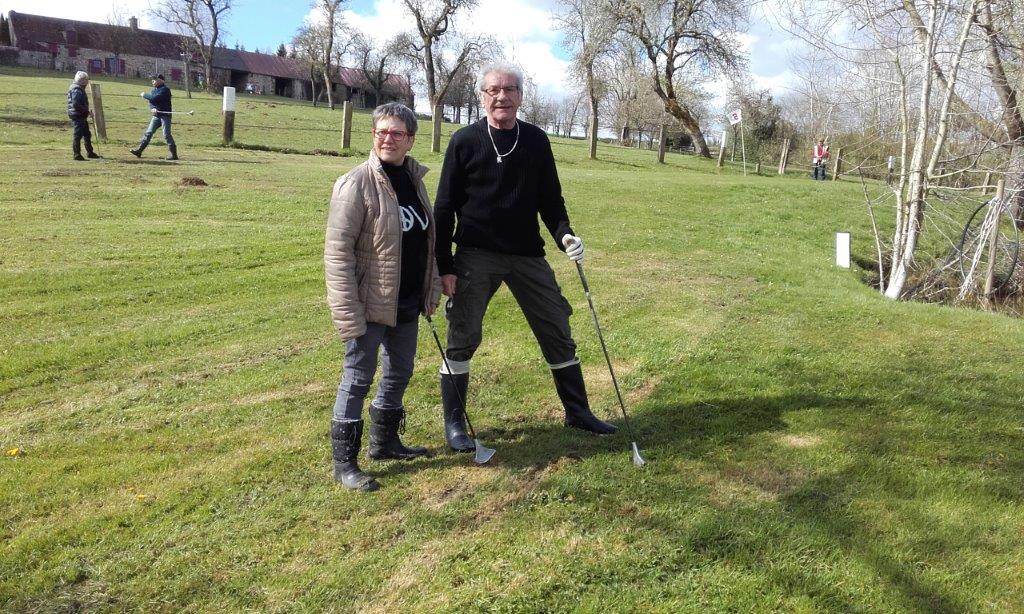 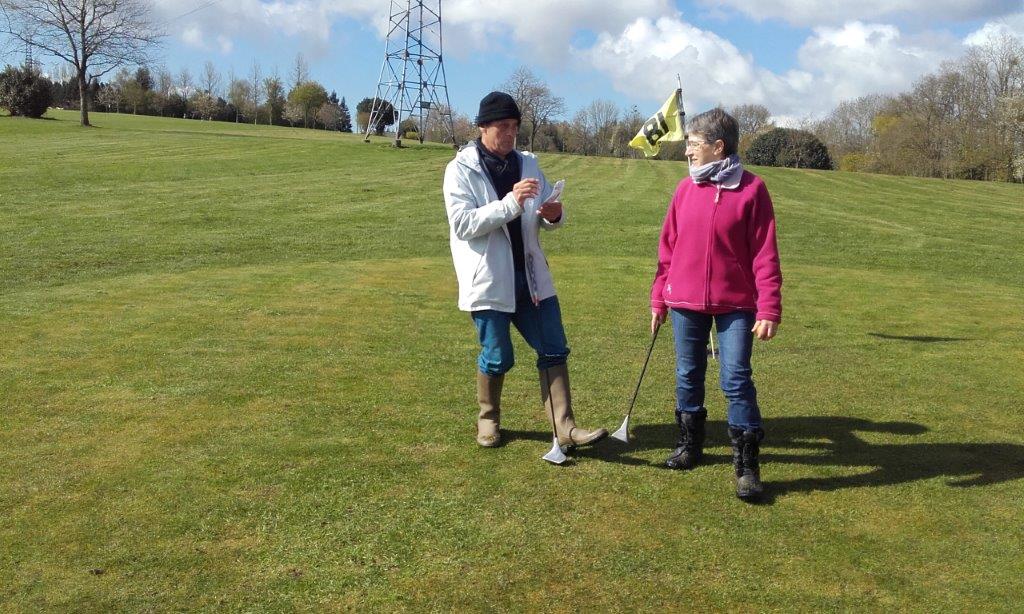 Rapports d’activités
Nos animateurs
Gymnastique aquatique
Hervé MARTIN
Gymnastique-maintien
Joëlle RENARD
Cyclotourisme Cyclo
Michel PELOUIN
Cyclotourisme Balade
Émile SEIGNEUR
Rando pédestre Rando
Paulette PERRIN
Marche nordique
Michel ZÉMO
Rando pédestre Balade
Odile ANGEVIN
Danses
Marie-Paule LECLERC
Pétanque 
Jacques COMTE
Swingolf
Gérard LE ROY
Mölkky 
Odette GAUDINIÈRE
Multi-activités Séniors
Joël VAZEUX
Séances 
Multi-activités Séniors
Nos animateurs
Alain BARILLET

Nicole BOUTTIER

Joëlle RENARD

Joël VAZEUX
Séances 
Multi-activités Séniors
Nicole BOUTTIER
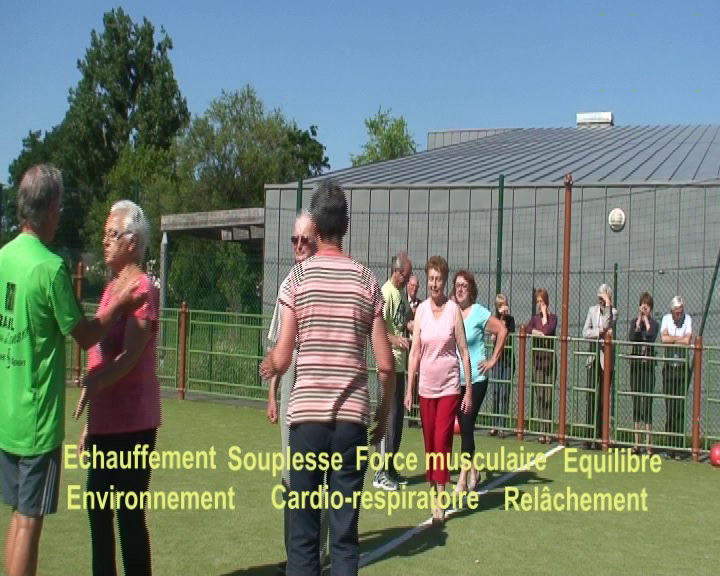 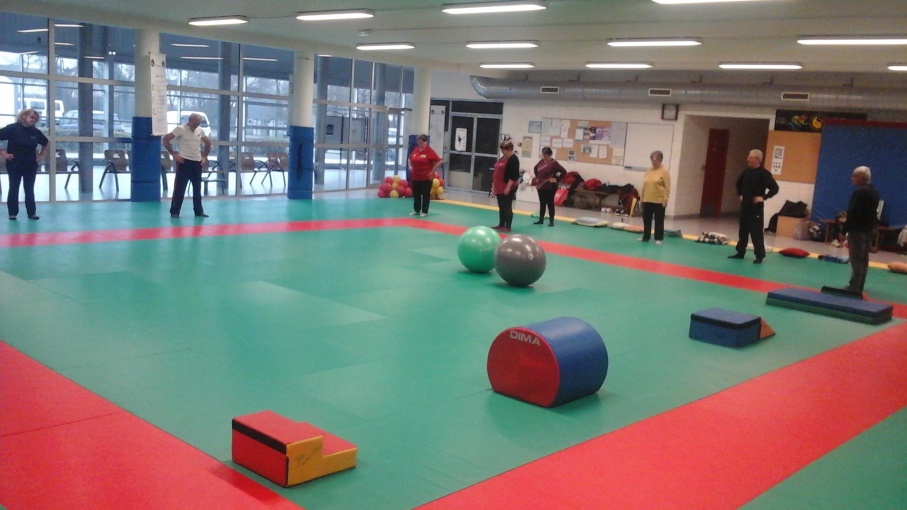 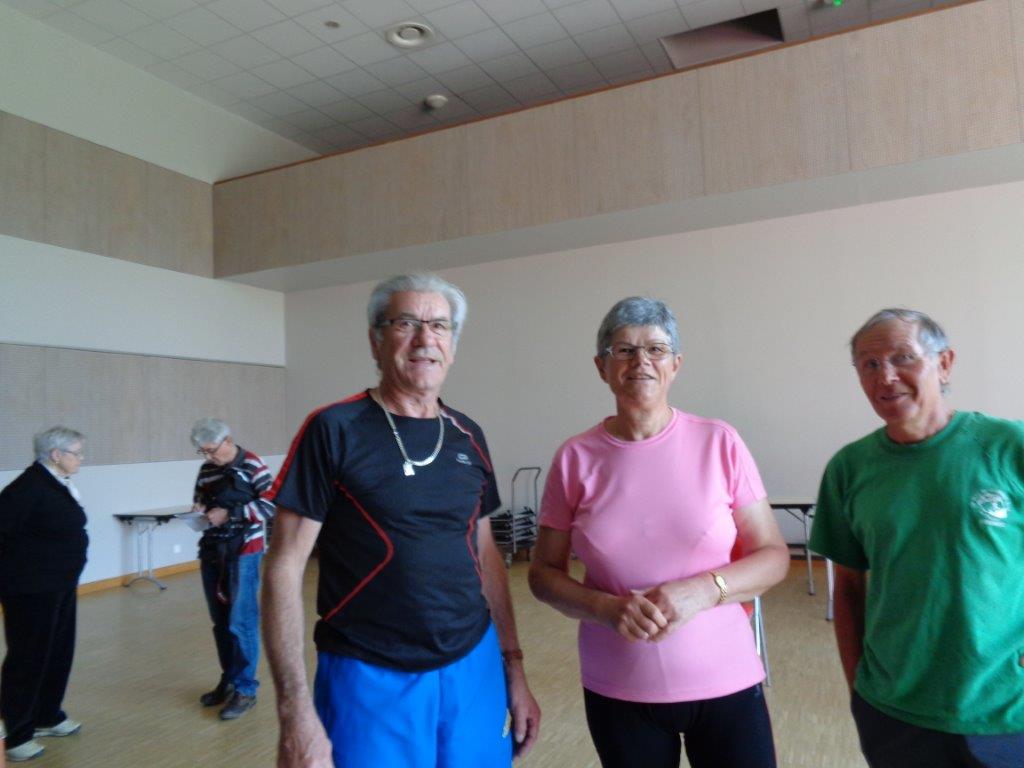 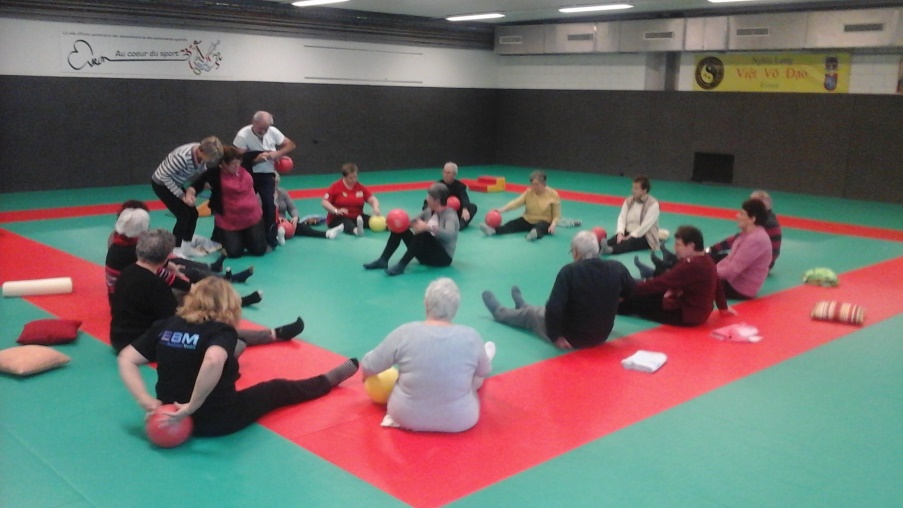 LES INFOS À RETENIR
Informations à retenir
Notre Galette des Rois
Le mardi ?? 2021 à Évron Salle des Fêtes (sous réserve)
Interclub 
En mai 2021 à Château-Gontier
Journée Multisport 
Le 15 juin 2021 à Mézangers
Voyage Hocdé
??
LES ÉLECTIONS DU COMITÉ DIRECTEUR
Renouvellement du tiers sortant

Le Comité directeur 
de 15 à 17 membres
Élections au Comité Directeur
Les sortants ne renouvelant pas leur mandat
Odette MAUDET
Michel ZÉMO
Les sortants renouvelant leur mandat
Alain MOREAU
Daniel POISSON
Les nouvelles candidatures (connues à ce jour)
Odile LECLERCQ ?
??
QUESTIONS DIVERSES
Vous avez la parole !
MERCI